La asistencia las jornadas de práctica se corroborara con la actividad de entrega de diario a diario en escuela en red .
Diario de la alumna
Nombre del jardín de niños 
Grupo que atiende grado y sección 
Nombre de la educadora practicante
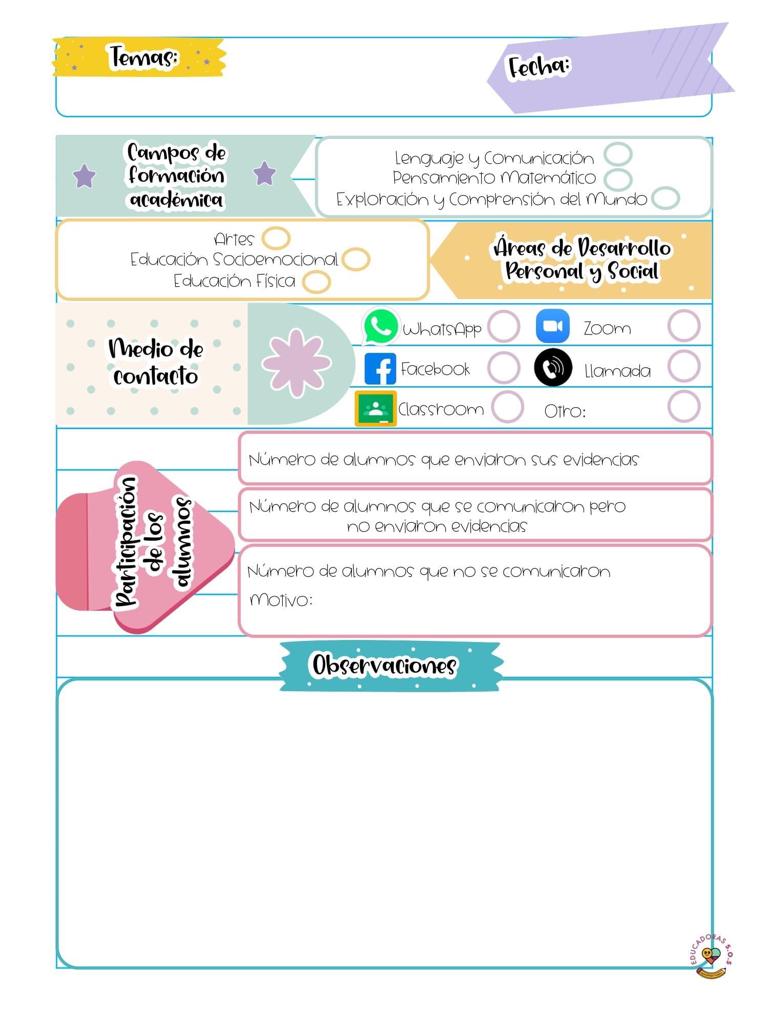 13/04/2021
¿Cómo desarrolle la clase?
La clase se desarrollo por medio de un video de whatsapp en el que el alumno realizaría un juego basado en la ubicación espacial, el juego consiste en pasar por arriba o por debajo de un palo de escoba según sea su posición horizontal. 
¿ que mejoras puedo realizar?
Pedir los materiales un día antes para que los niños puedan realizar la actividad al momento de ver el video 
la evaluación del aprendizaje esperado.
la evaluación se realiza con las evidencias
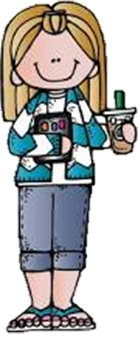